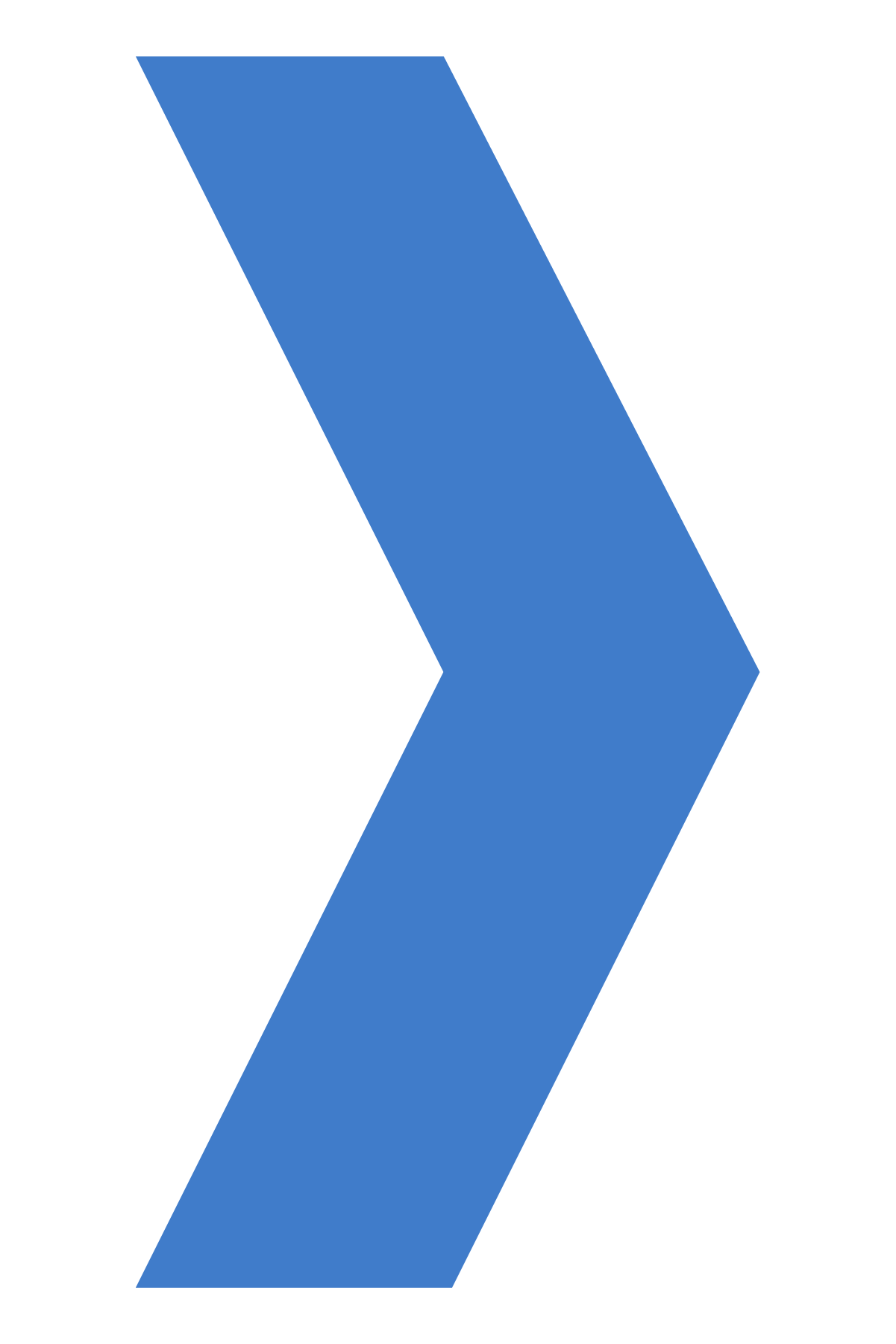 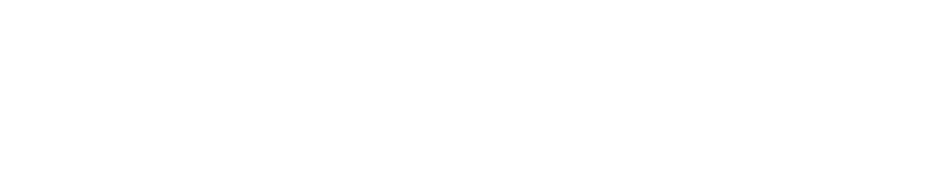 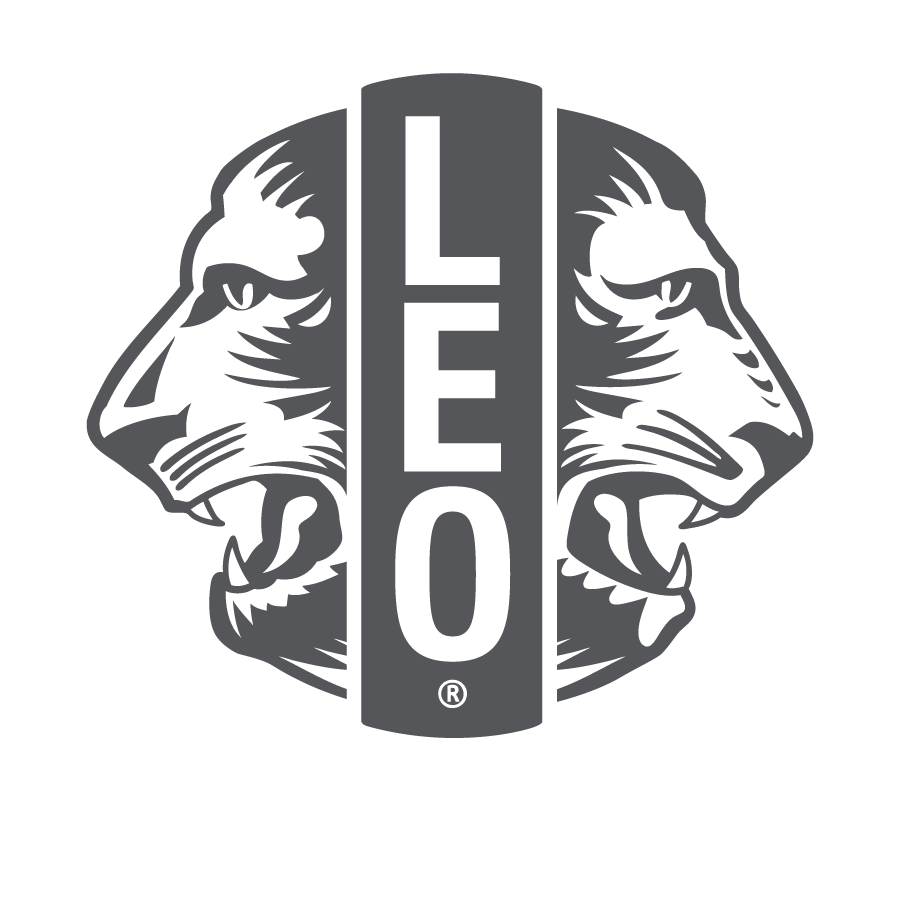 Leoklubin perustaminen
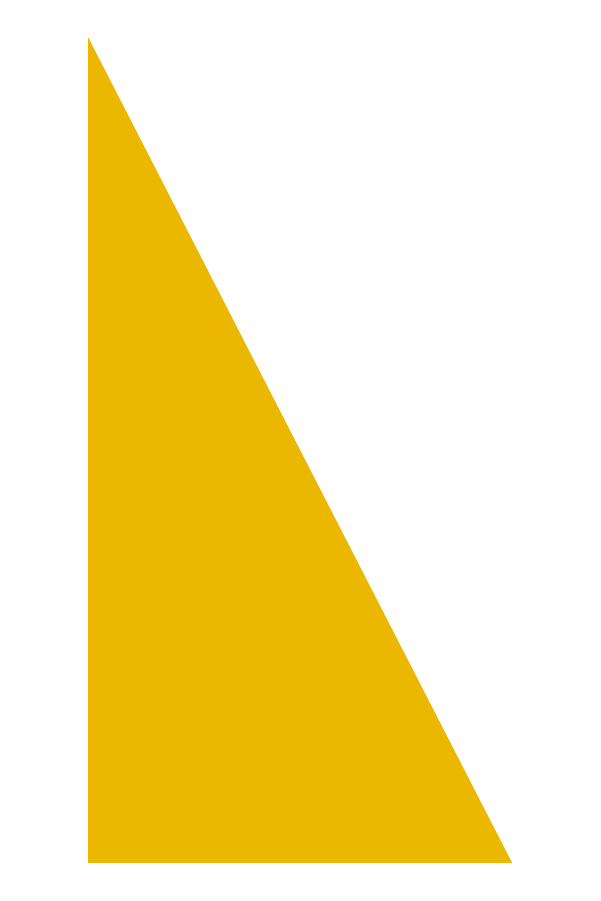 1
Leoklubiohjelman tavoite
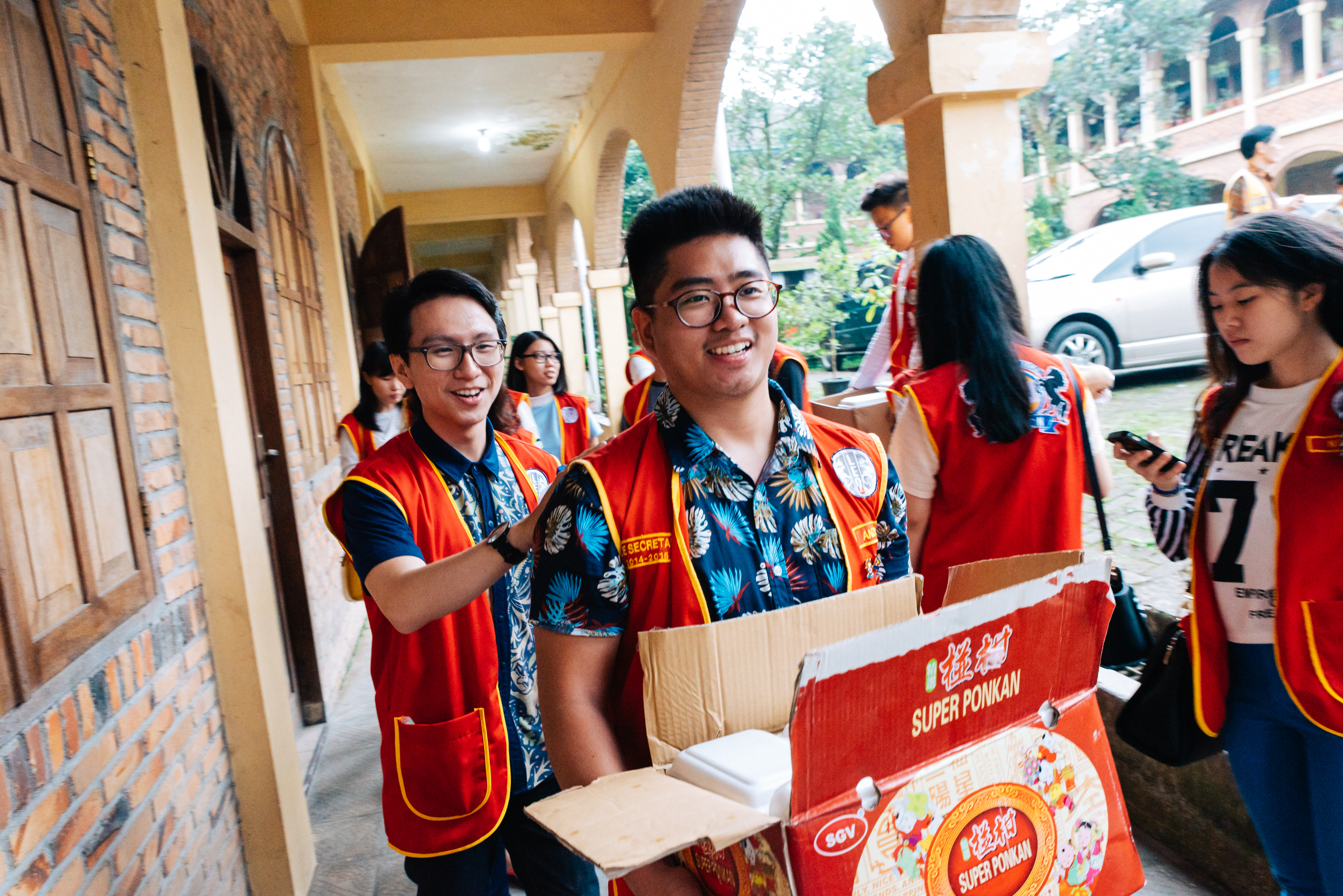 Tarjota maailman nuorille tilaisuus kehittyä ja osallistua yksin ja yhdessä paikallisen, kansallisen ja kansainvälisen yhteisöjen vastuuntuntoisina jäseninä.
[Speaker Notes: Vuonna 1957 perustettu Leoklubiohjelma tarjoaa nuorille mahdollisuuksia henkilökohtaiseen kehittymiseen, johtajakoulutukseen ja yhdyskuntapalveluun. Ohjelman tavoitteena on rohkaista 12-30-vuotiaita nuoria osallistumaan aktiivisesti yhdyskuntapalveluhankkeisiin ja vaikuttamaan myönteisesti paikallisyhteisöihinsä.]
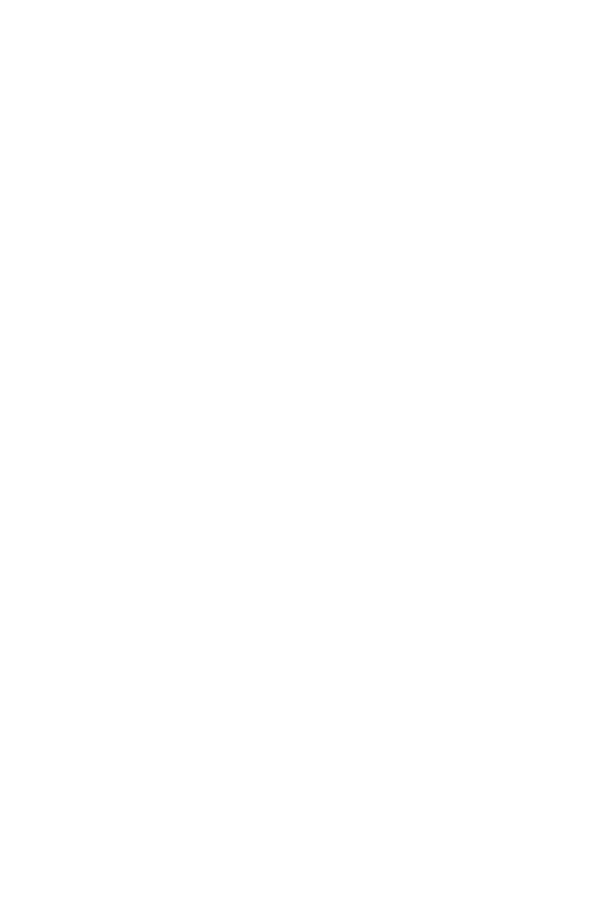 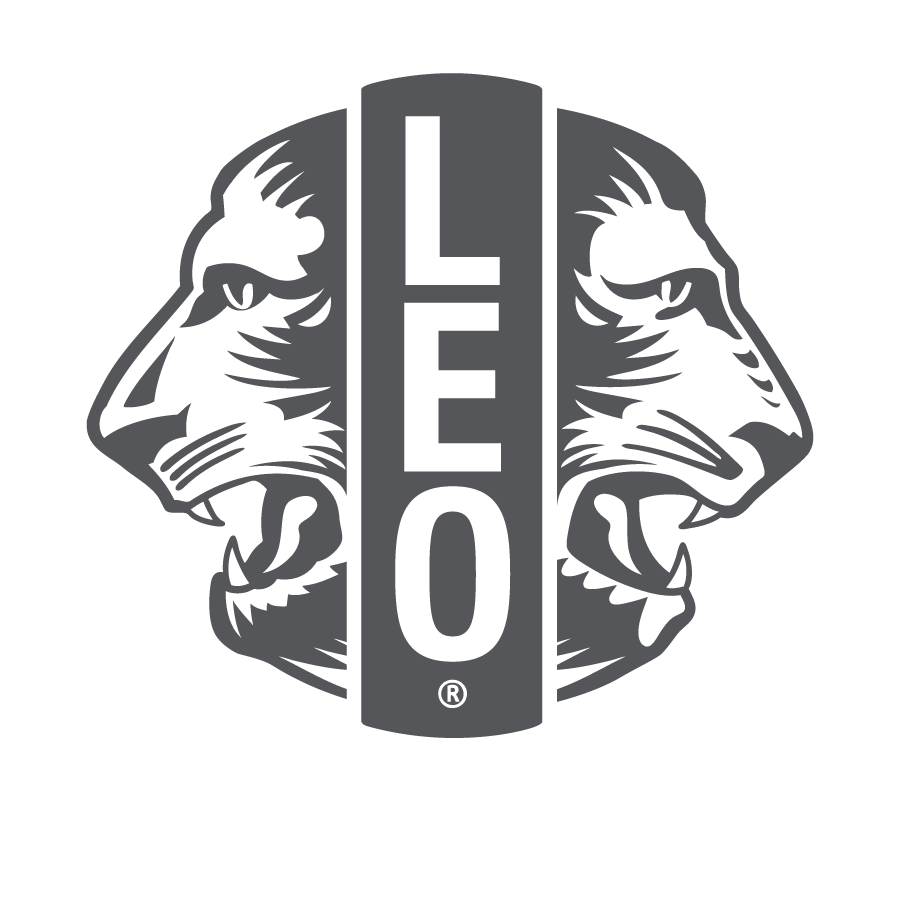 Keitä leot ovat?
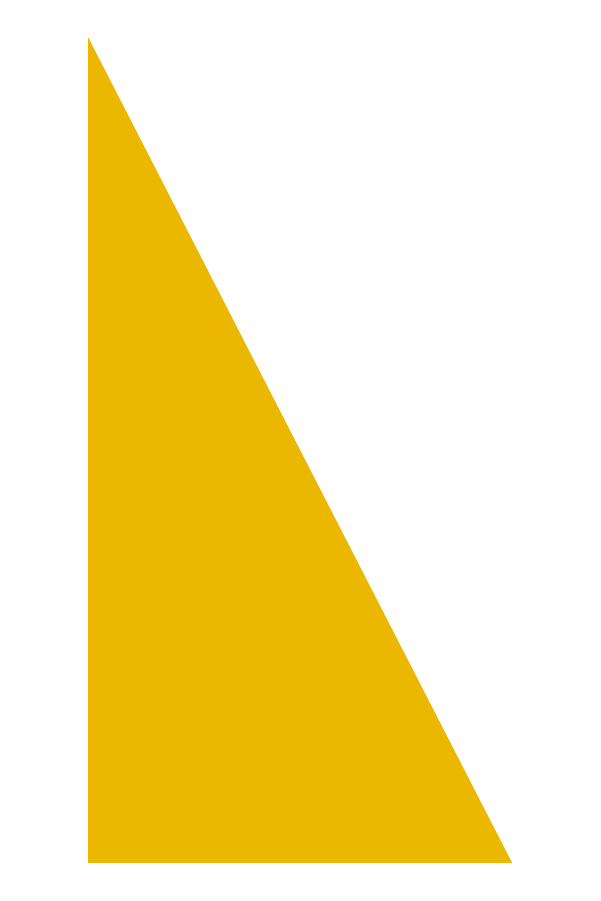 3
[Speaker Notes: Leoklubeissa toimivat Lions Clubs Internationalin nuorimmat jäsenet, joiden mielipiteet ja toimet ovat erittäin arvokkaita Lions Internationalin työn edistämisessä.]
Keitä leot ovat?
Leo tarkoittaa
Leadership – Johtajuus 
Experience – Kokemus
Opportunity –  Mahdollisuus
Lionit ja leot
Leoklubeja sponsoroivat paikalliset lionsklubit Lions Internationalin kautta. Sponsoroiva lionsklubi voi auttaa leoklubin organisoinnissa, valvonnassa ja ohjauksessa. Leot auttavat lionsklubeja luovilla ideoilla ja toimivat palvelukumppaneina.
4
[Speaker Notes: Leoklubin jäsenet ovat 12-30-vuotiaita. Leoklubeja sponsoroivat paikalliset lionsklubit Lions Clubs Internationalin kautta - LCI on maailman suurin palvelujärjestö, jossa on 1,4 miljoonaa jäsentä eri puolilla maailmaa. Leoklubiohjelma on toiminut vahvana jo yli 65 vuoden ajan ja nyt leoklubeja on yli 7 800 eri puolilla maailmaa.]
Keitä leot ovat?
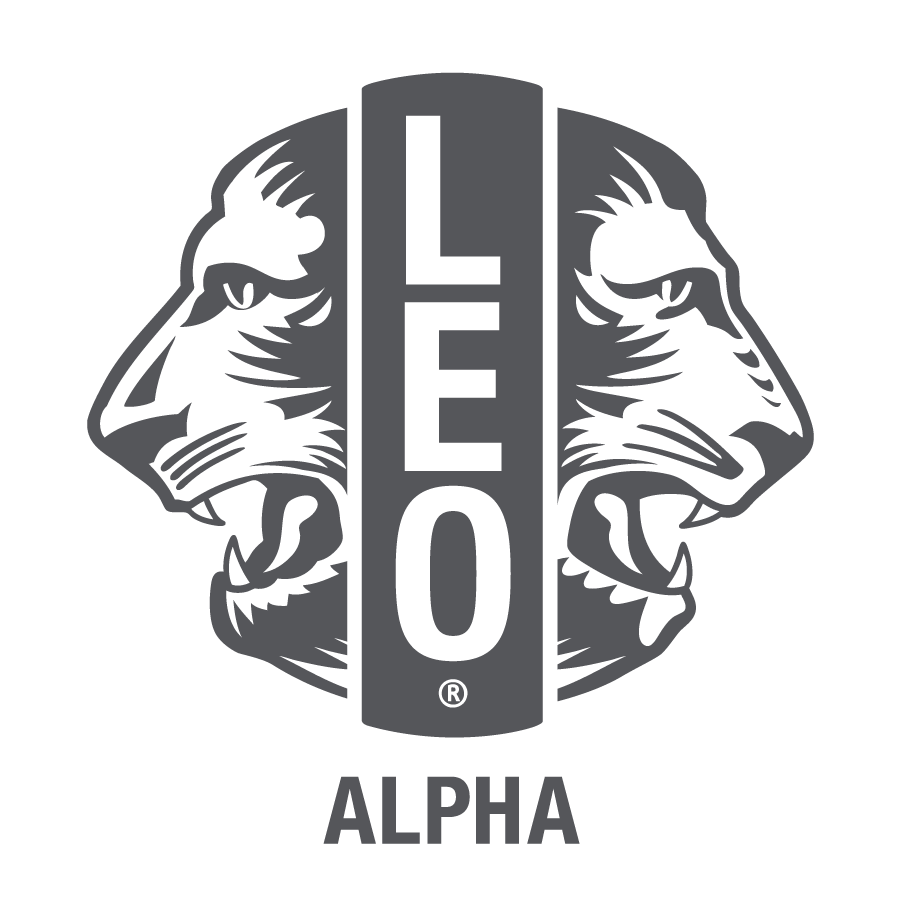 Alpha-leoklubit 
12-18-vuotiaat
Keskittyy teini-ikäisten yksilölliseen ja sosiaaliseen kehitykseen.
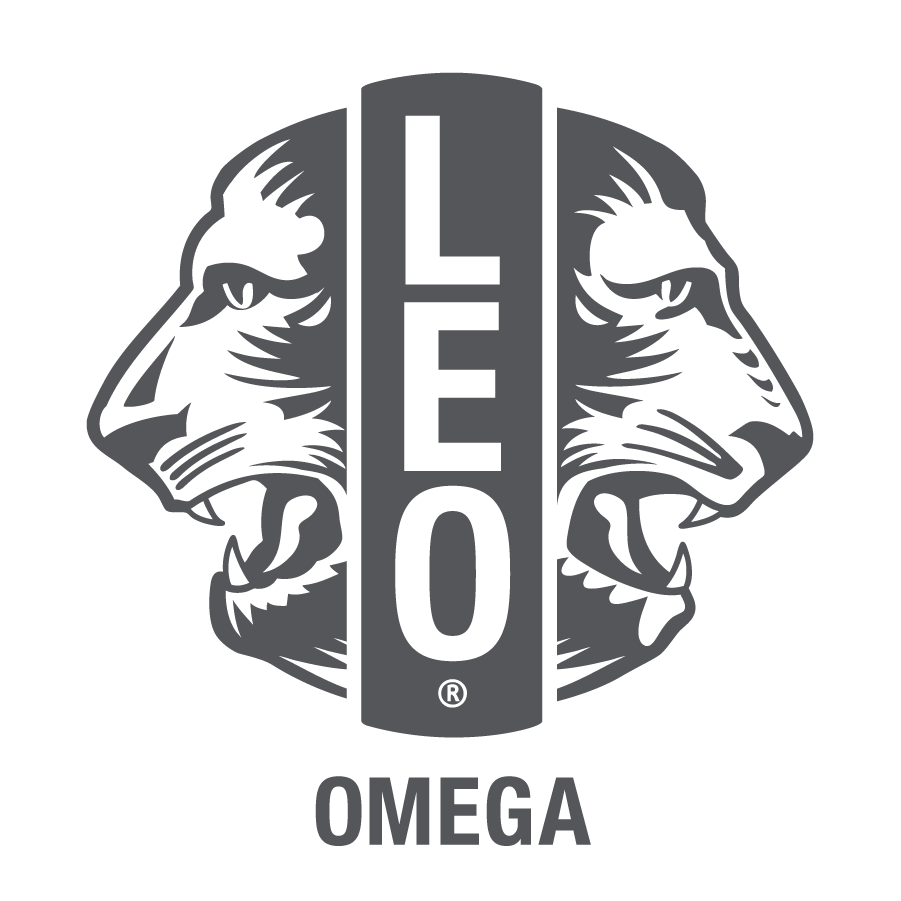 Omega-leoklubit 
18-30-vuotiaat
Keskittyy nuorten aikuisten henkilökohtaiseen ja ammatilliseen kehitykseen.
Klubityypit
Koulussa toimiva
Paikkakunnalla toimiva
5
[Speaker Notes: Leot ovat nuoria, jotka haluavat antaa takaisin yhteisöilleen ja palvella muita.]
Leoklubiohjelman historia
Nuorten sitouttamista käsittelevä tilapäinen toimikunta perustettiin määrittelemään strategioita nuorten jäsenten sitouttamiseksi
Lions Clubs International hyväksyy Leoklubiohjelman viralliseksi ohjelmaksi
Leo tai 
Leo-lion -edustaja YK:ssa aloitetaan
2022
2008
1957
5. joulukuuta 1957 ensimmäinen leoklubi perustettiin Pennsylvaniaan, Yhdysvaltoihin
Hallituksen ja kuvernööri-neuvoston leo ja leo-lion -yhteyshenkilövirat aloitettiin
Alpha ja Omega Leo -ryhmät on määritelty ja Leo-logo päivitetty. Leoklubiohjelman neuvoa-antavan paneeli hyväksyttiin. Ensimmäiset panelistit aloittivat toimivuoden 2009-2010 aikana.
1967
2023
2014
2016
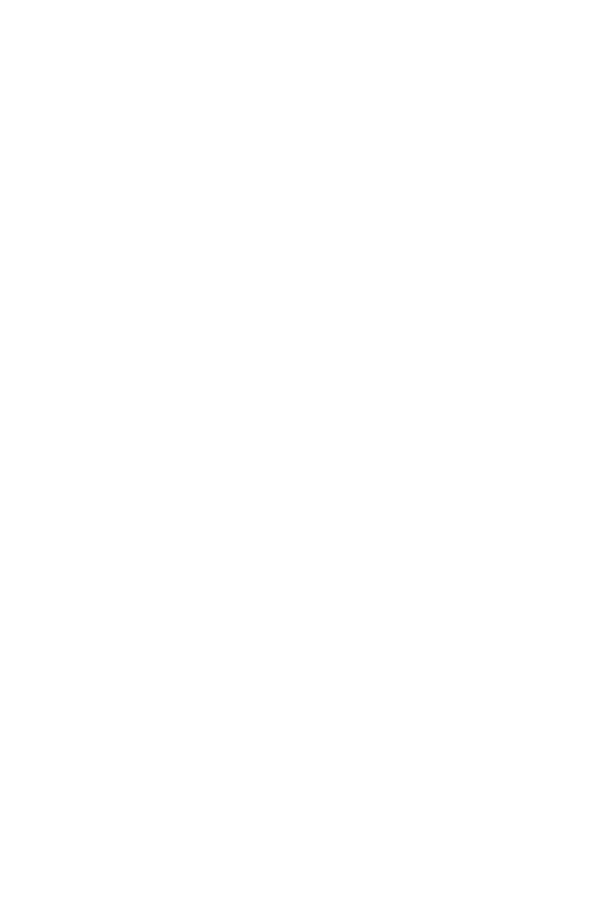 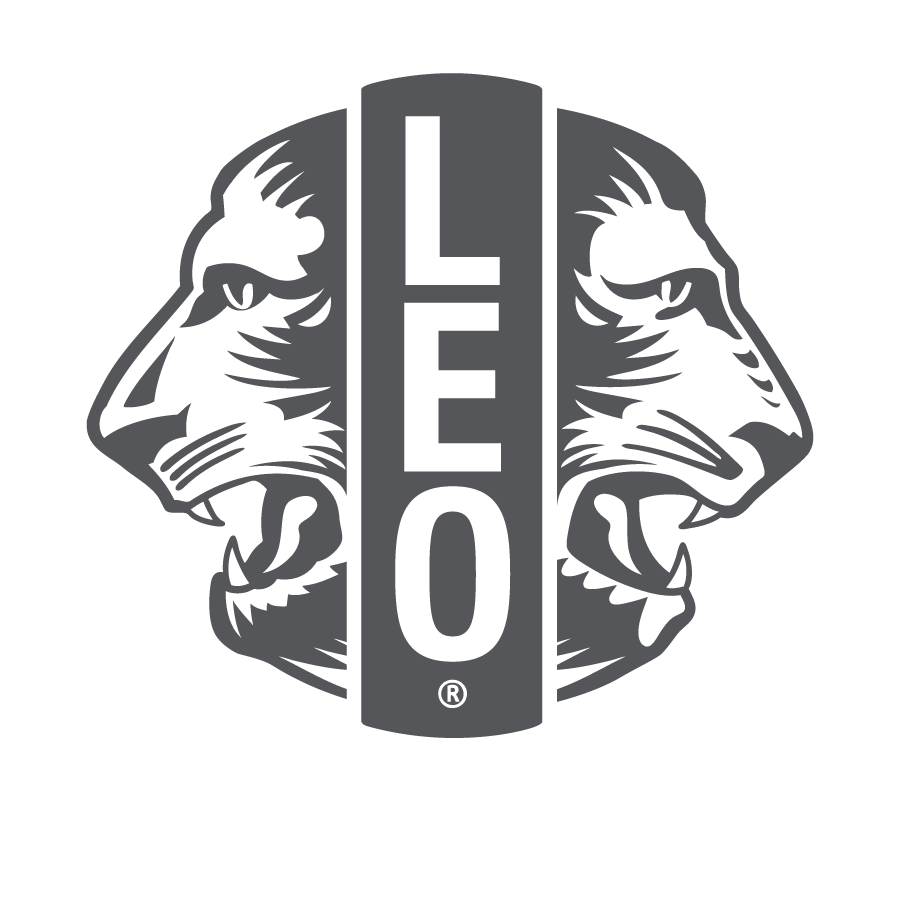 Mitä tarkoittaa olla leo?
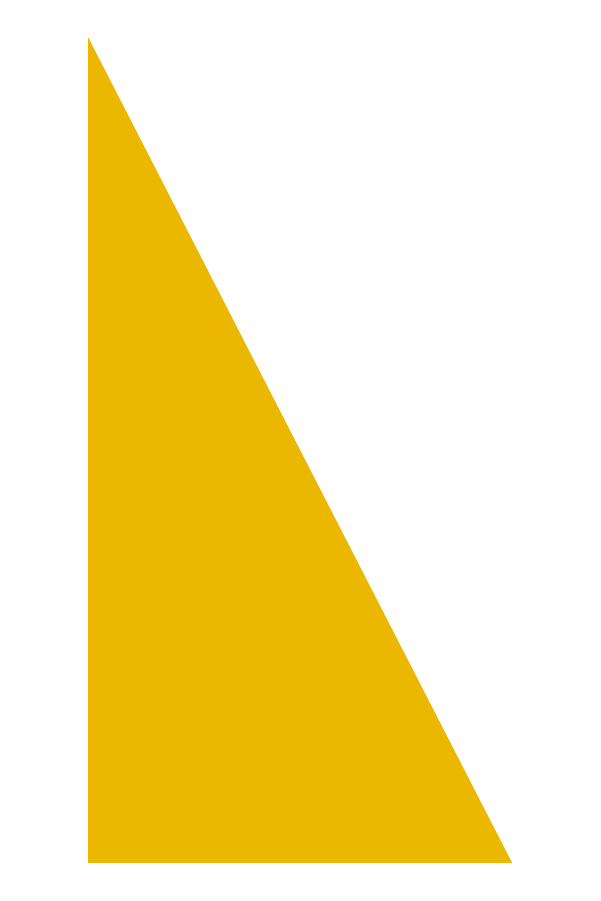 7
[Speaker Notes: Miksi 12-30-vuotias nuori haluaisi liittyä Leoklubiohjelmaan?]
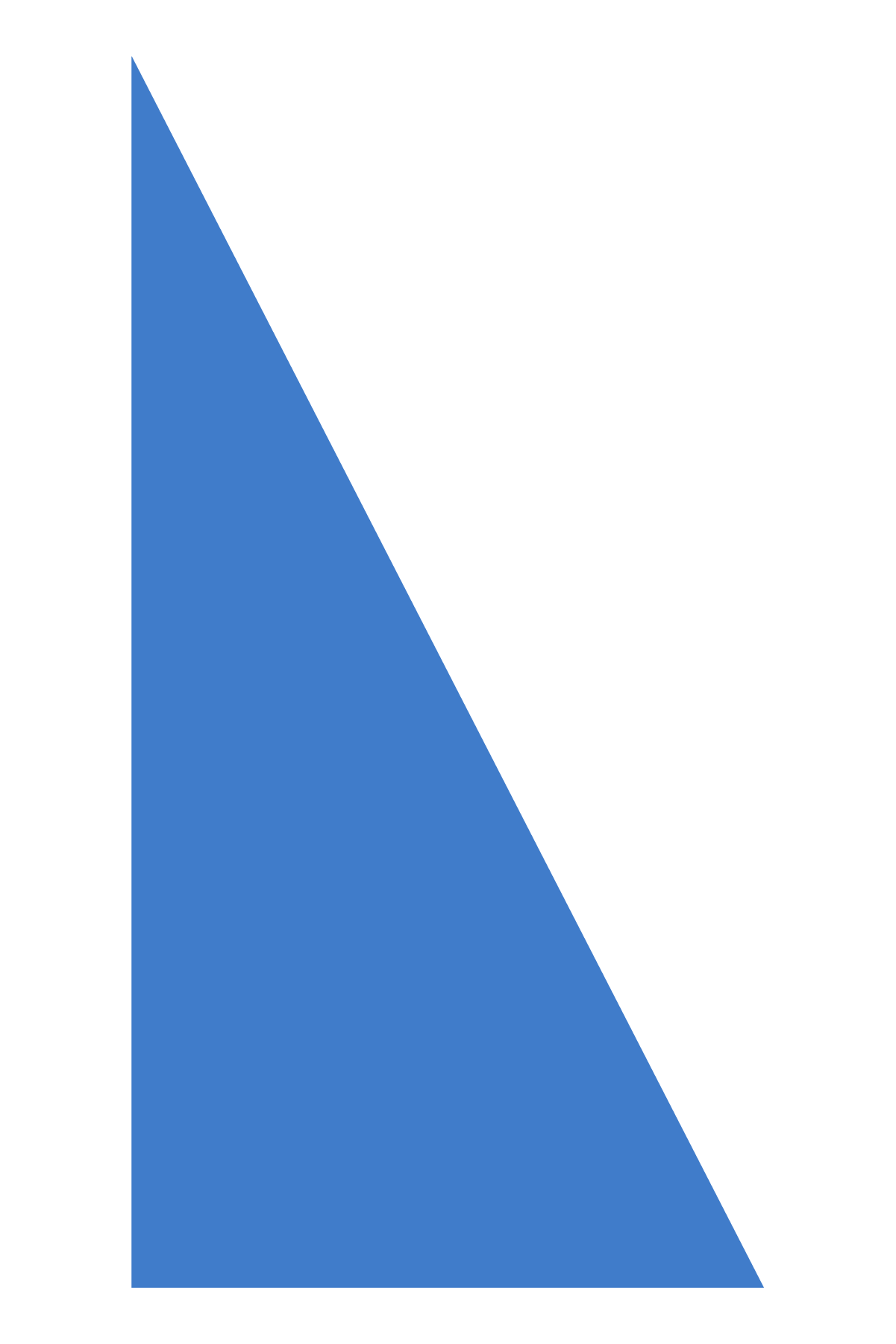 On monia tapoja, joilla ihmiset voivat antaa takaisin yhteisölleen - Miksi leot?

Palvelemme yhteisöjä paikallisesti ja maailmanlaajuisesti
Kasvaa yksilönä ja johtajana
Kehittää tärkeitä elämäntaitoja ja johtamistaitoja
Rakentaa elinikäisiä yhteyksiä samanhenkisten ihmisten kanssa
Verkostoitumismahdollisuudet
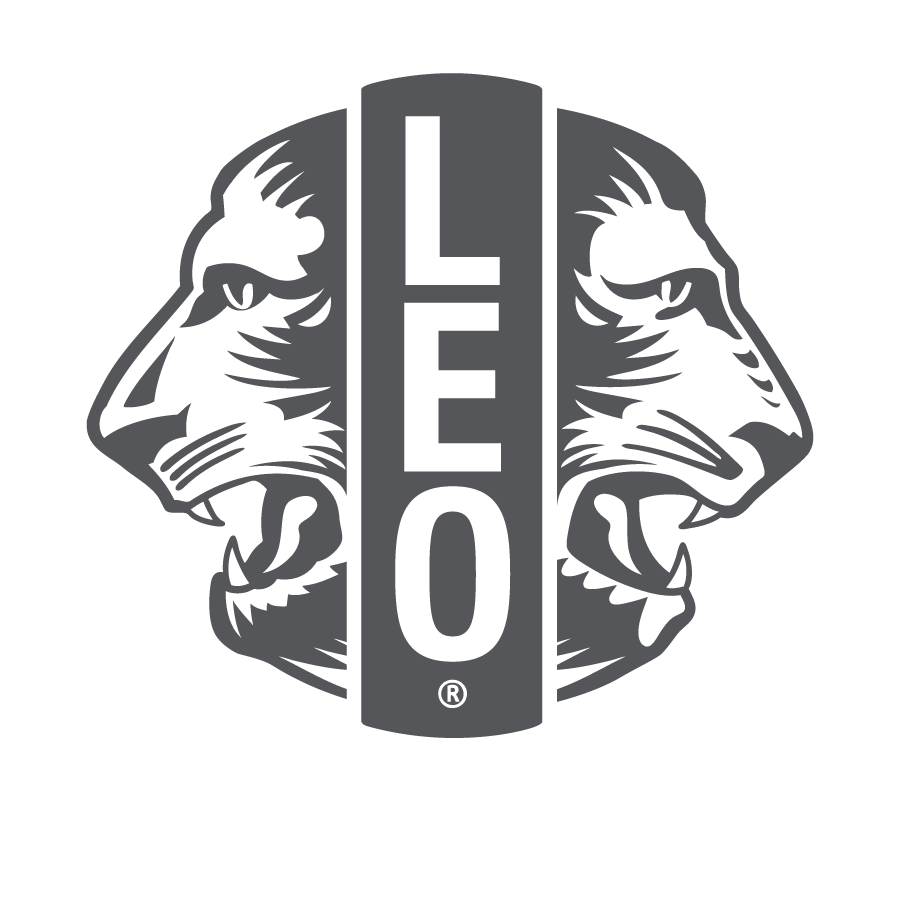 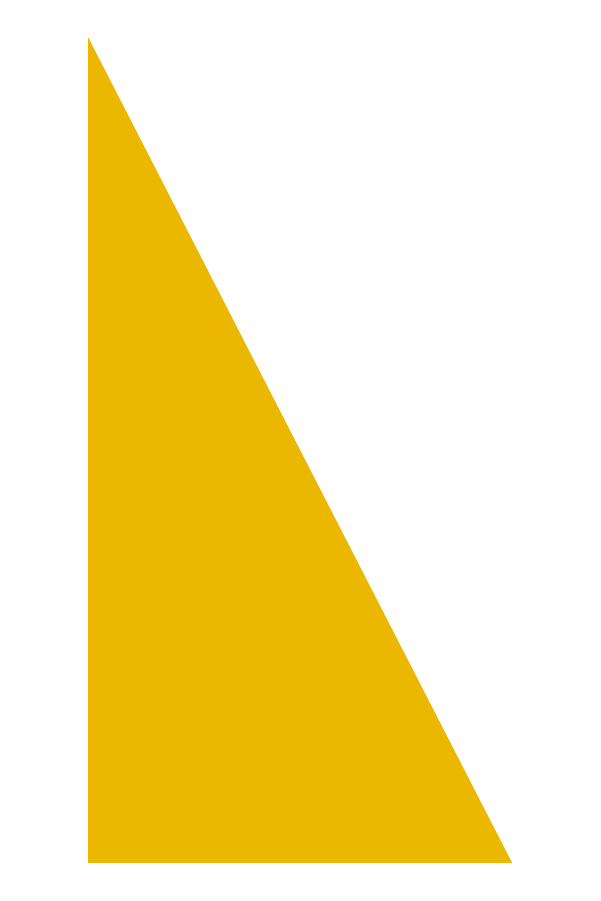 8
[Speaker Notes: On monia tapoja, joilla ihmiset voivat tukea yhteisöjään - mutta leona toimiminen on paljon muutakin kuin palvelua 
Leoklubin perustaminen auttaa sinua kasvamaan yksilönä ja johtajana 
Mikä on sinulle tärkeää 
Leoklubin perustaminen voi antaa leoille (ja sinulle!) monia mahdollisuuksia — tärkeiden elämäntaitojen kehittämisestä ja paikkakunnalla auttamisesta koko elämän kestäviin ystävyyssuhteisiin muiden samanmielisten ihmisten kanssa. 
Johtamistaidot - johtamiskoulutukset, virkailijatehtävät, tapahtumien/projektien suunnittelu 
Lainaus: Leojäsenyyteni aikana olemme tehneet ideoistamme totta. Ihmiset kunnioittavat sitä. 
Leot olivat yllättyneitä siitä, miten mukavaa palvelutyön tekeminen voi olla. Eräs leojäsen totesi: "Tämä oli palvelua? Olisin auttanut, vaikka se ei olisi ollut näin hauskaa." - Cutler Orosi Leo Club 
Verkostoituminen ja tiimin rakentaminen 
Palvelu]
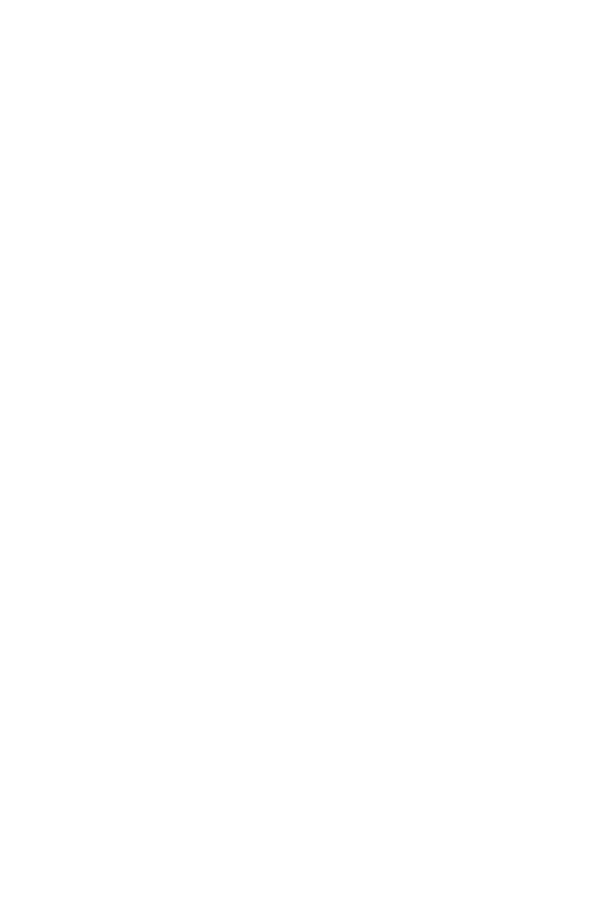 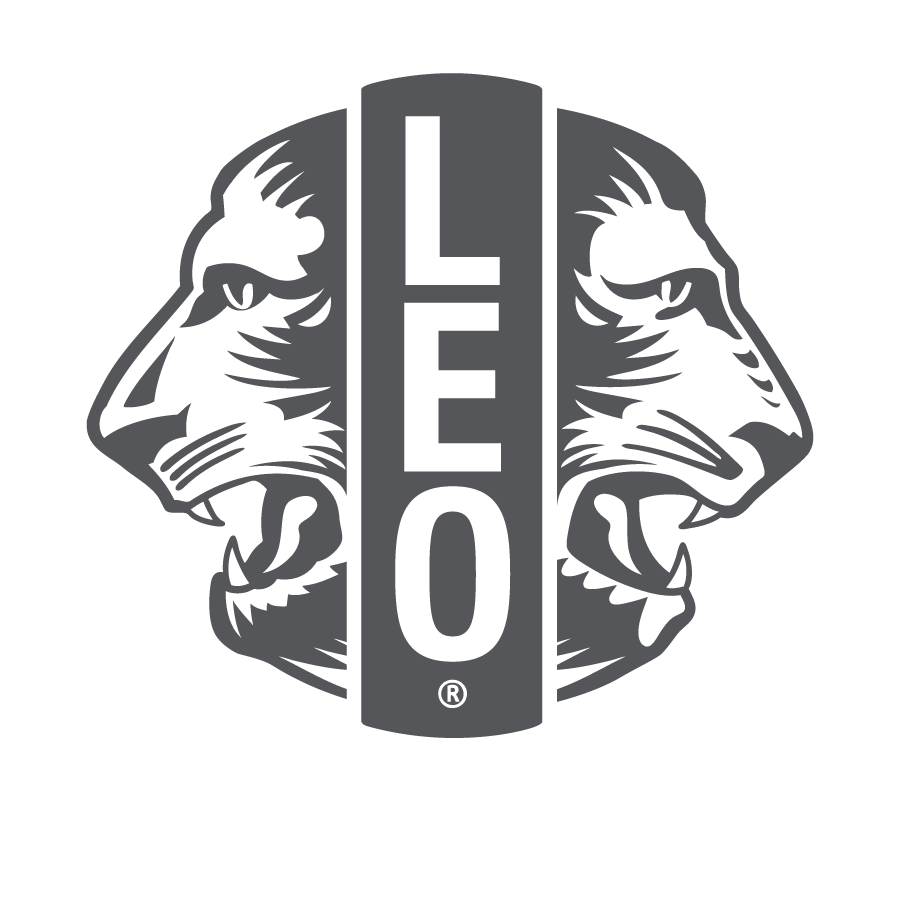 Miksi perustaa leoklubi?
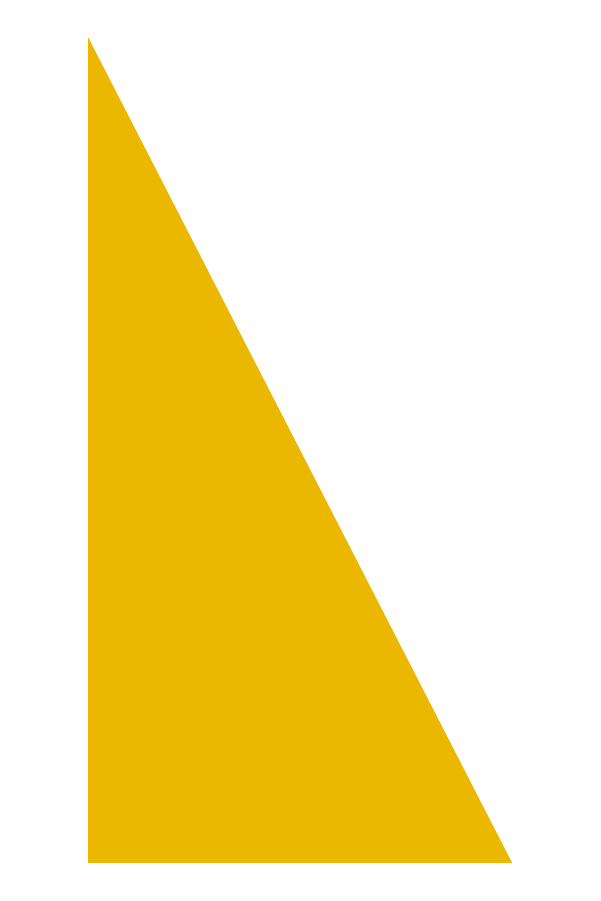 9
[Speaker Notes: Miksi lionsklubinne pitäisi perustaa leoklubi? Mitä lionit hyötyvät leoklubin perustamisesta?]
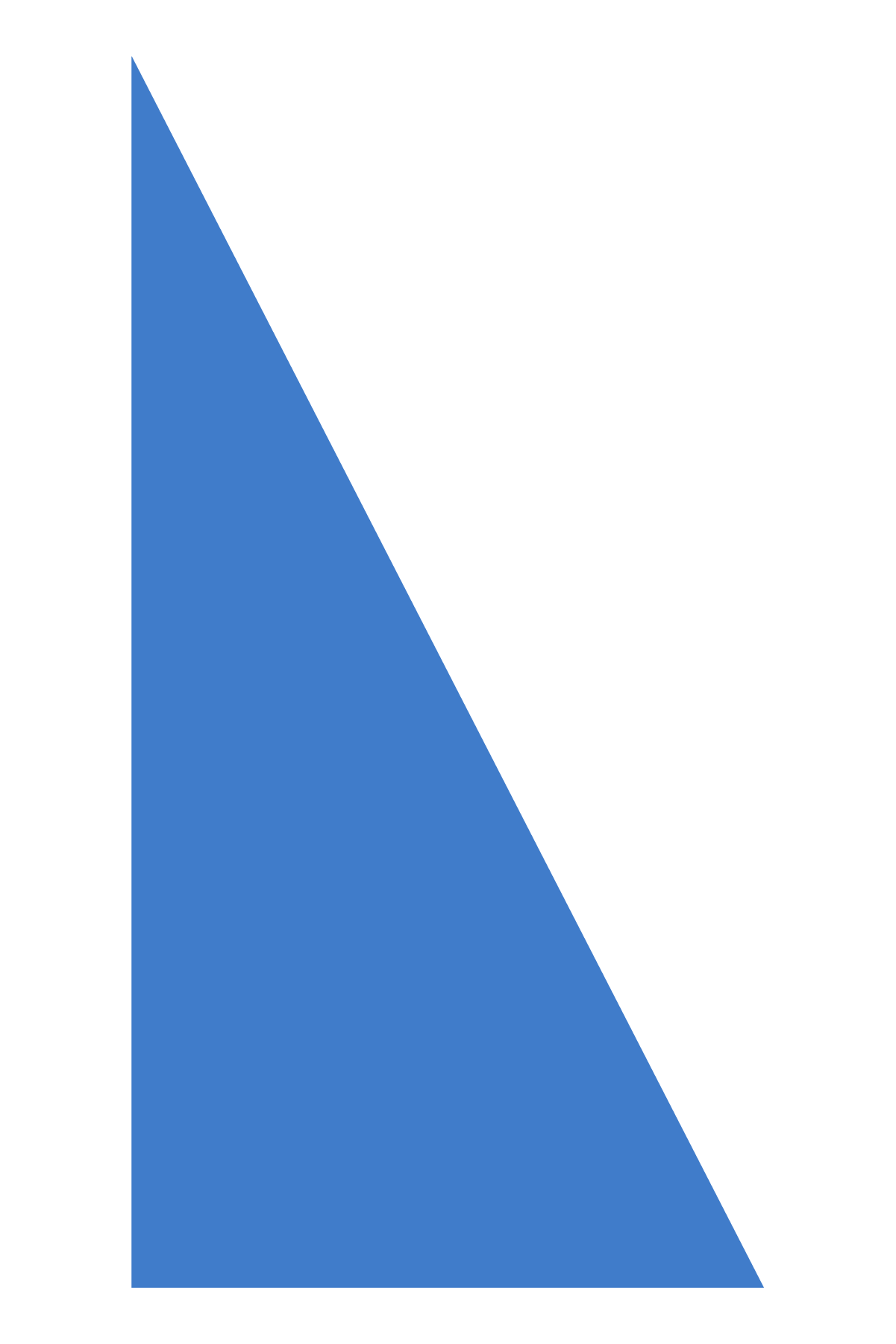 Miksi lionsklubinne pitäisi perustaa leoklubi?

Kasvattaa lionien maailmanlaajuista perhettä 
Nuorten johtajien mentorointi ja voimaannuttaminen
Edistää sitoutumista palveluun
Nuorten jäsenten ja heidän perheidensä innostaminen osallistumaan
Innostaa ja inspiroida lionjäseniä
Saada kumppaneita palveluun 
Kehittää tulevia lioneita
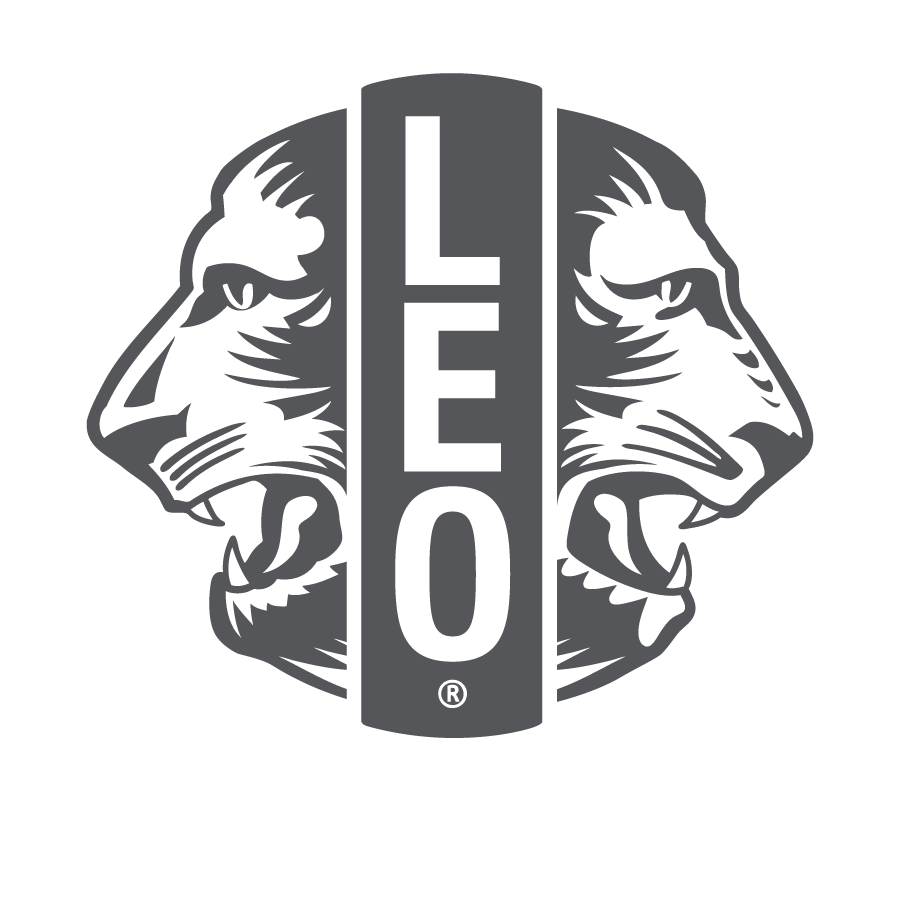 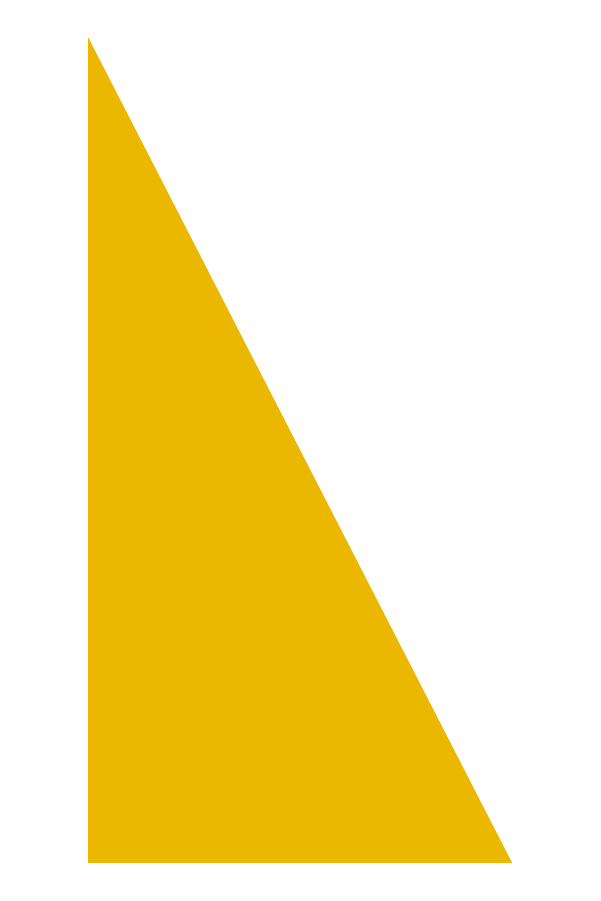 10
[Speaker Notes: Kun leoklubi perustetaan, leot ja leoneuvojat liittyvät maailmanlaajuiseen nuorten ihmisten perheeseen, joka tekee maailmasta paremman paikan 
Leoklubin sponsorointi antaa lioneille mahdollisuuden mentoroida ja voimaannuttaa nuoria johtajia ja edistää sitoutumista yhteisöpalveluun - samalla kannustamalla jäseniä pysymään aktiivisesti mukana! 
Tämän päivän johtajat rakentavat huomisen maailmaa 
Leoklubien perustaminen tarjoaa lioneille tavan toimia nuorten kanssa heidän paikkakunnallaan. Leoilla on sama intohimo palvella kuin teilläkin ja he ovat halukkaita tukemaan lionsklubien tekemää työtä. Leojen näkeminen mahdollisina lionjäseninä on tehokas tapa varmistaa lionismin tulevaisuus paikkakunnallanne. 
Leo Club of KIU [Drops of Hope]: Lionien arvokas opastus tasoitti tietä sen selvittämiseksi, mitä leot voivat tehdä yhteiskunnan hyväksi ja miten johtamiskäytäntöjä voidaan parantaa. 
Verkostoituminen 
Johtamistaidot - nuorten johtaminen 
Investointi nuoriin 
Nuorilta oppiminen 
Nuorten jäsenten ja heidän perheidensä innostaminen osallistumaan 
Pyrkikää tekemään entistä enemmän yhteisössänne]
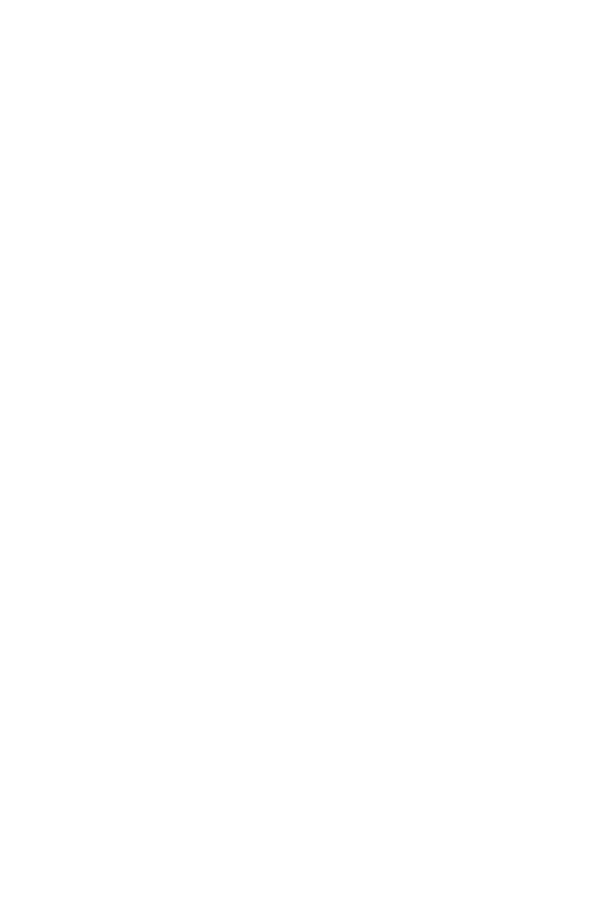 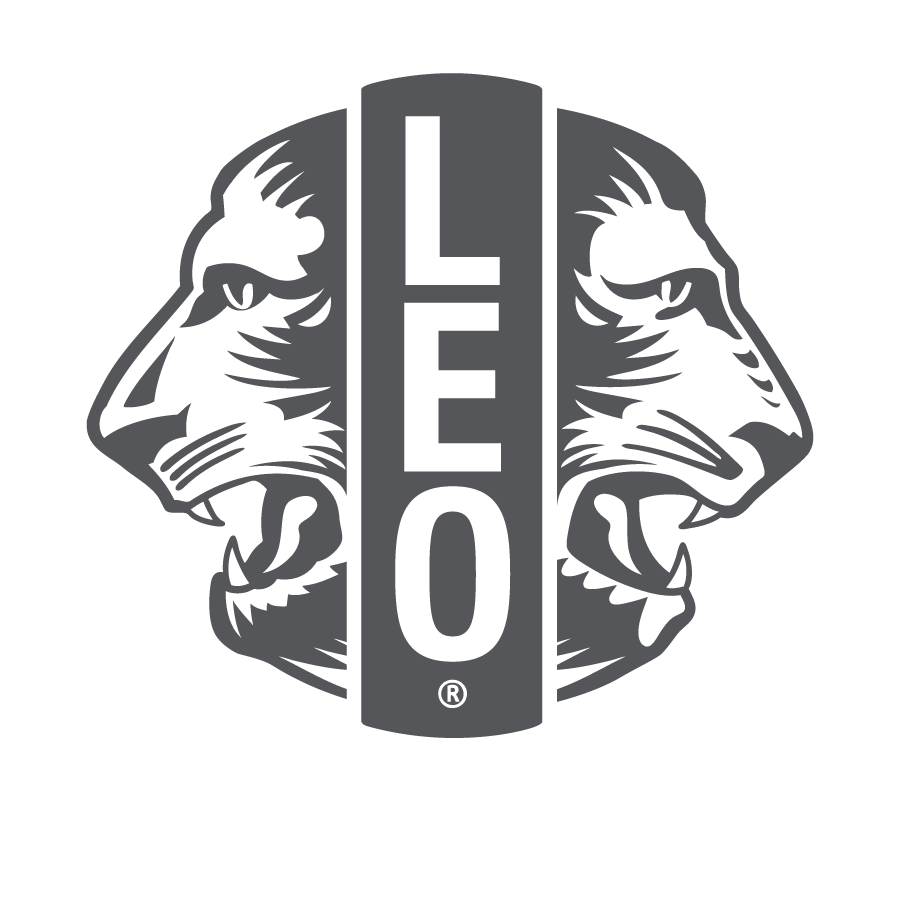 Miten perustan leoklubin?
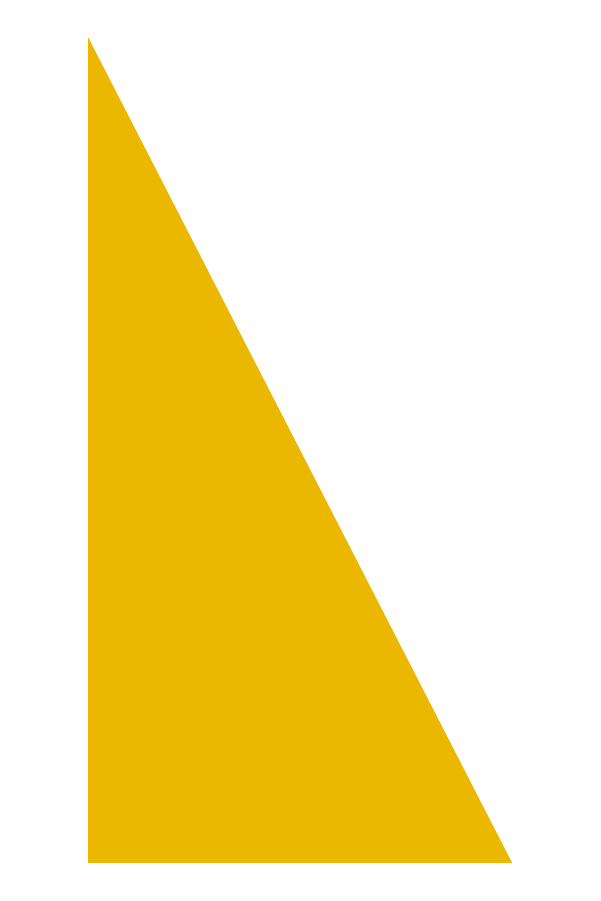 11
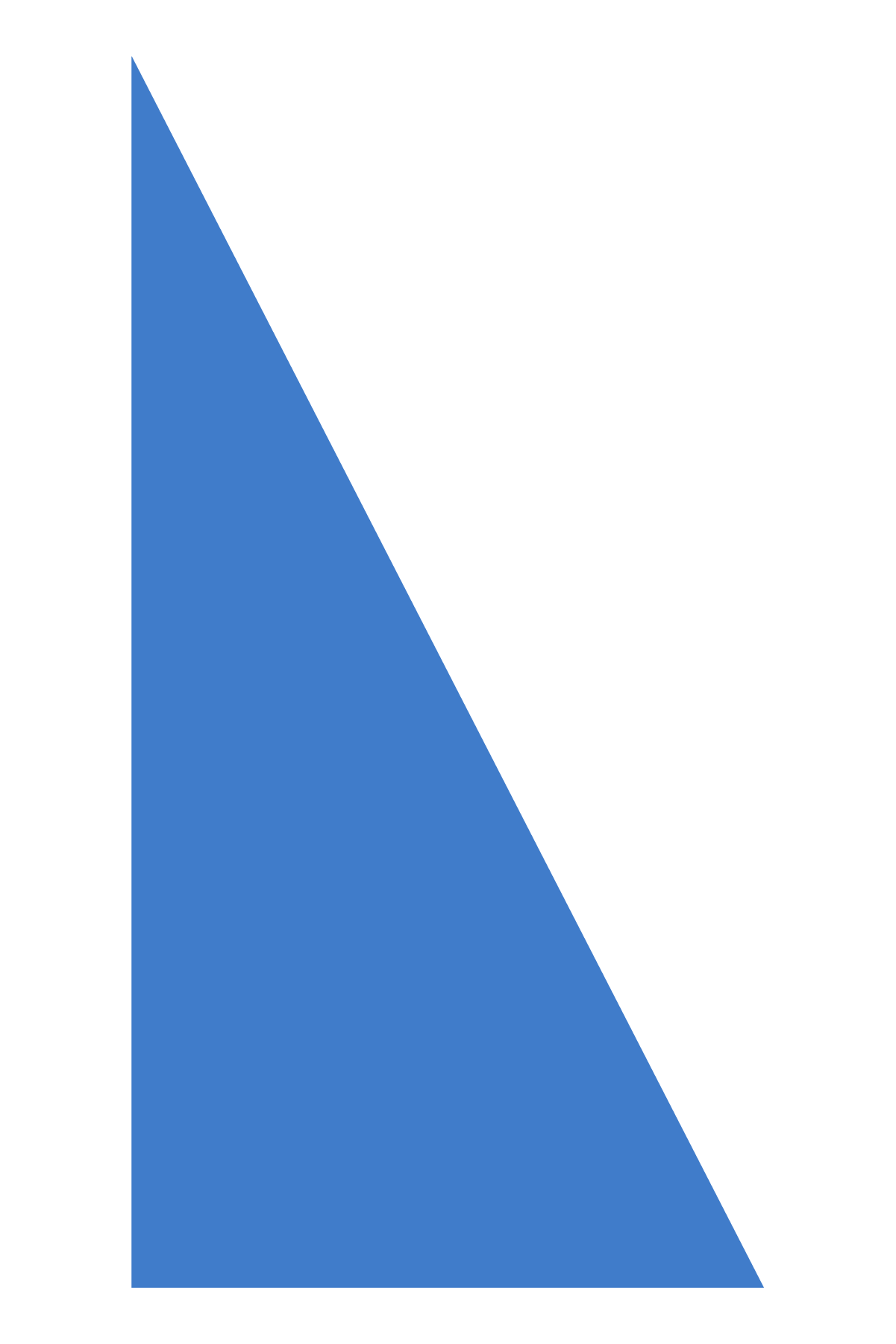 Valmiina perustamaan leoklubin? Näin pääsette aloittamaan!

Sopikaa leoklubin sponsoroimisesta
Valitkaa leoneuvoja
Päättäkää klubin tyypistä ja mahdollisista jäsenistä
Kutsukaa mahdollisia jäseniä tiedotustilaisuuteen tai palveluaktiviteettiin
Järjestäkää perustamiskokous 
Täyttäkää vaaditut paperityöt 
Maksakaa 100 dollarin perustamismaksu Lions Internationalille 
Suunnittelkaa virkaanasettamistilaisuus
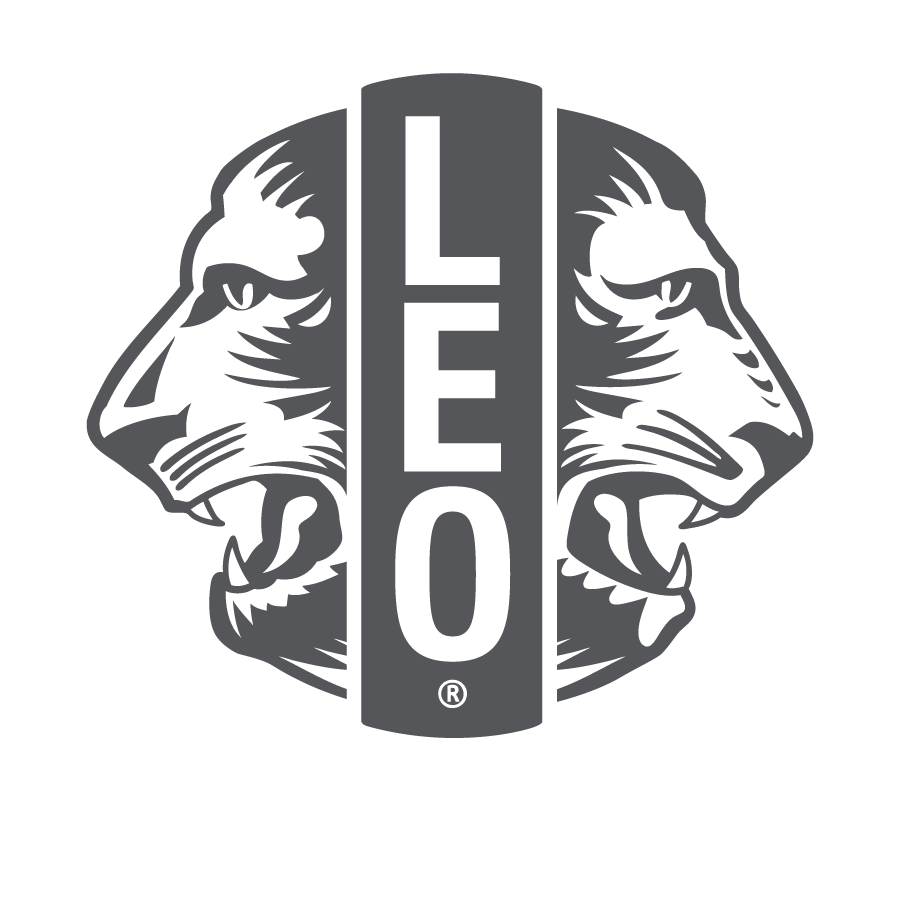 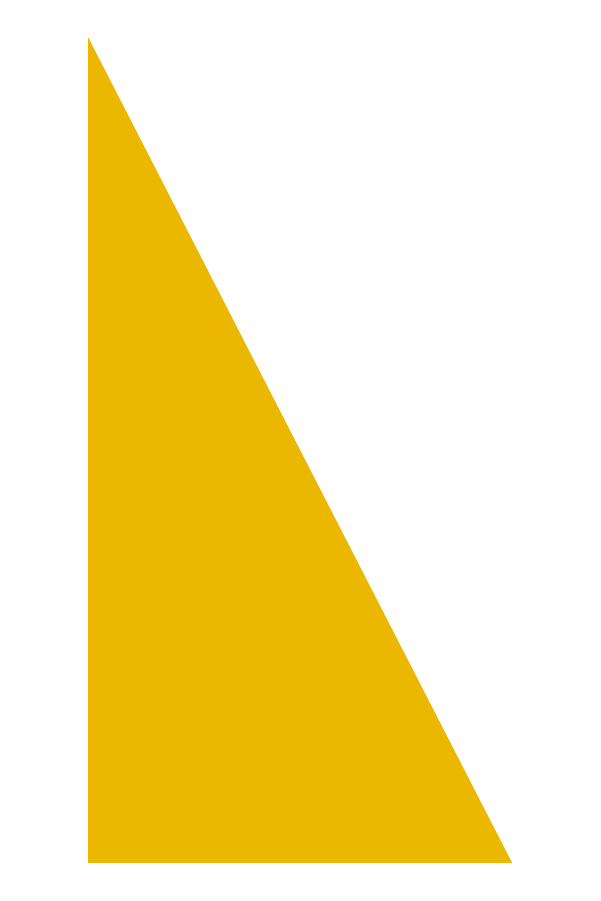 12
[Speaker Notes: Leoklubien sponsorina toimii lionsklubi, joten lionsklubin on ensin päätettävä, että se haluaa perustaa leoklubin. 
Valitkaa leoneuvoja - henkilö, joka haluaa työskennellä nuorten kanssa ja auttaa heitä kasvamaan johtajiksi; hänen on osallistuttava kaikkiin kokouksiin ja tuettava ryhmää
Luokaa puitteet - Alpha tai Omega, koulu- tai yhteisöpohjainen 
Miettikää, ketkä olisivat potentiaalisia leoja - Hankkikaa potentiaalisten leojen nimiä kouluista, yliopistoista, korkeakouluista, uskonnollisista ryhmistä, nuorisoryhmistä, ystäviltä ja sukulaisilta.
Kutsukaa mahdollisia jäseniä tiedotustilaisuuteen 
Järjestäkää perustamiskokous - Järjestäkää leoklubin perustamiskokous, jossa valitaan leoklubin virkailijat, keskustellaan mahdollisista projekteista, hyväksytään Leoklubin malli- ja ohjesäännöt sekä klubikokousten paikka ja aika.
Täytä vaaditut paperityöt - LCI:ltä voi tilata perustamispaketteja uuden klubin perustamisen tueksi.  Verkkosivuilta löydät myös jäsenhakemukset ja perustamislomakkeet. 
Suunnittelkaa virkaanasettamistilaisuus 
Taloudellinen velvoite]
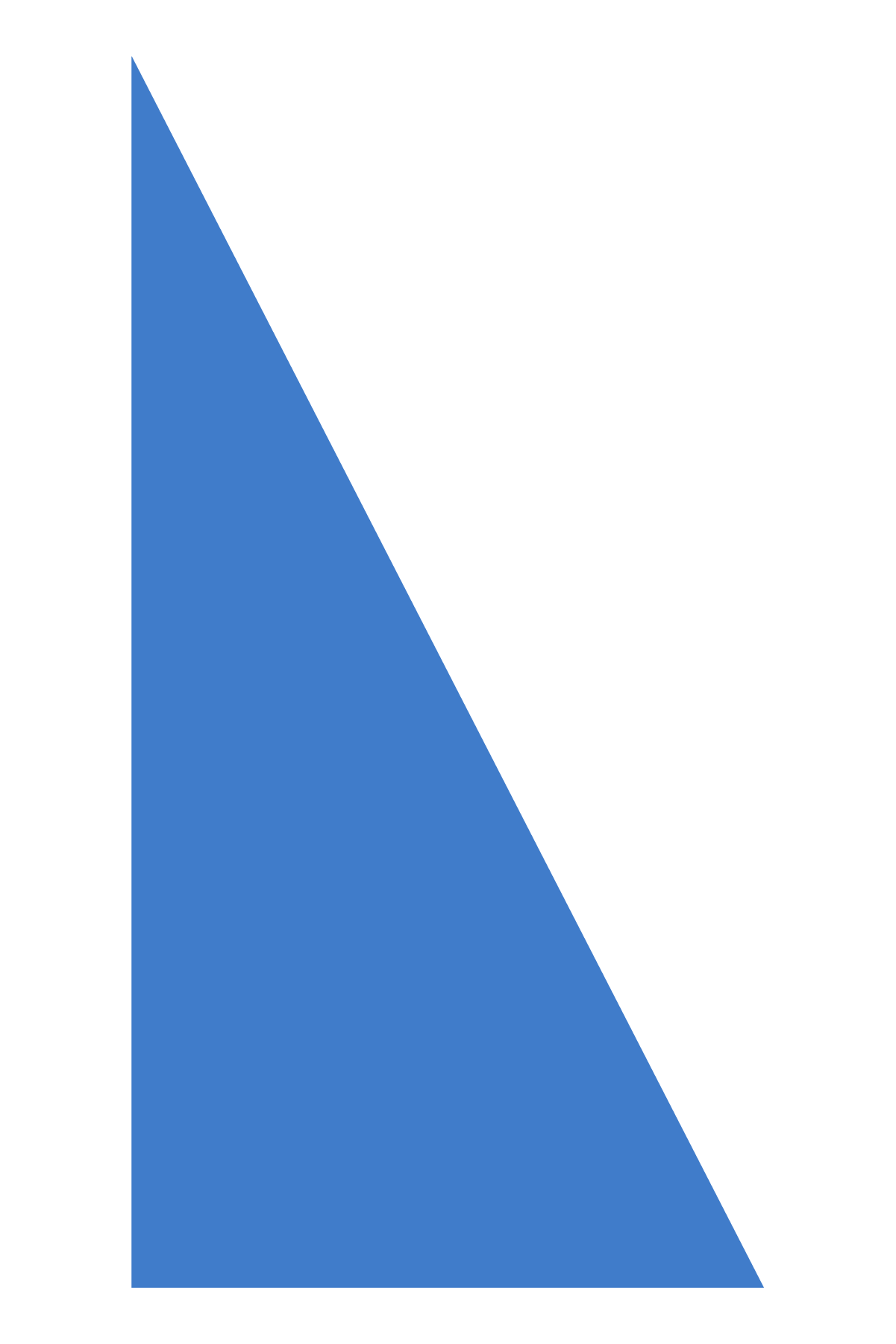 Valmiina perustamaan leoklubin? 
Käytä näitä resursseja!

Perustakaa leoklubi -verkkosivu
Leoneuvojan verkkosivu
Leovirkailijoiden virkaanasettaminen ja uusien jäsenten jäseneksiottaminen -opas
Leoklubivirkailijan verkkosivu
Leoklubin jäsenkutsuesite ja julisteet
Leojen oppimispolku Lionien oppimiskeskuksessa.
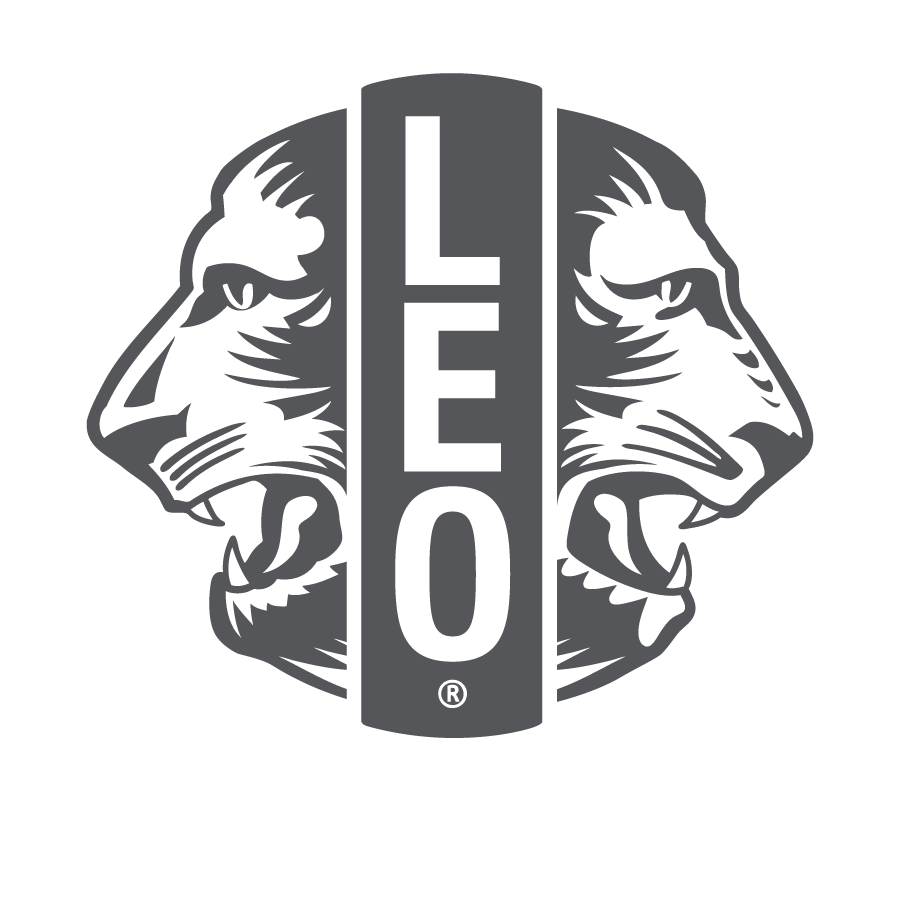 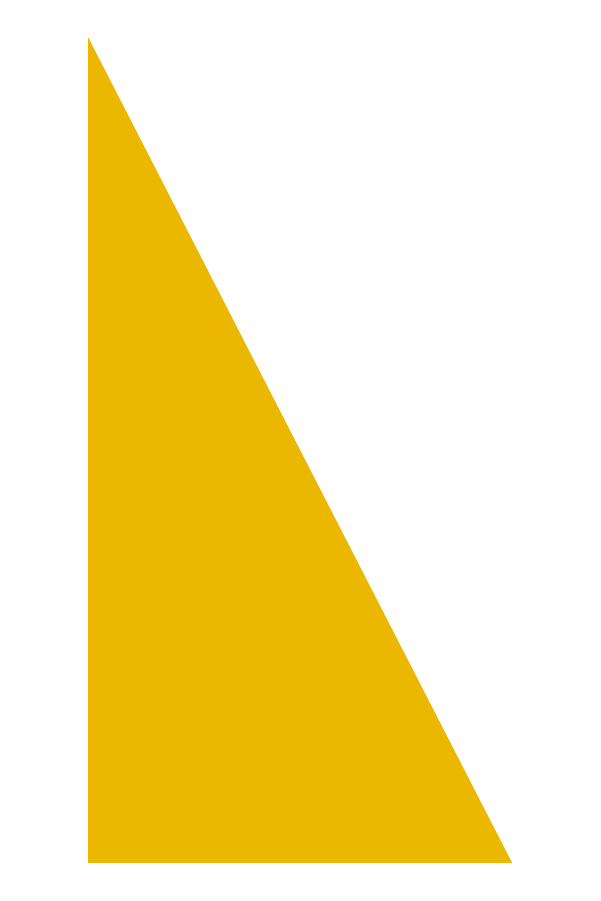 13
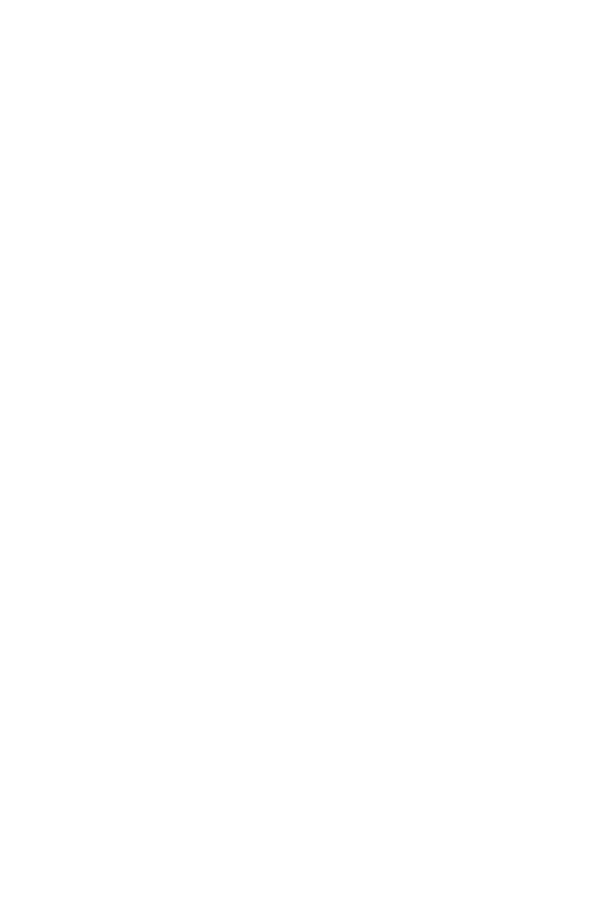 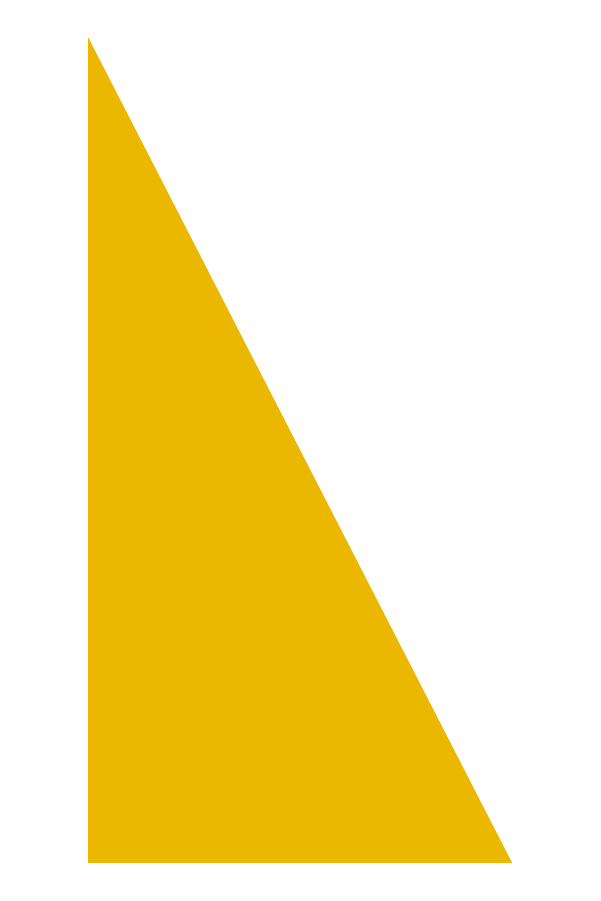 14
[Speaker Notes: Tällä videolla leot ympäri maailmaa kertovat kokemuksistaan leoina]
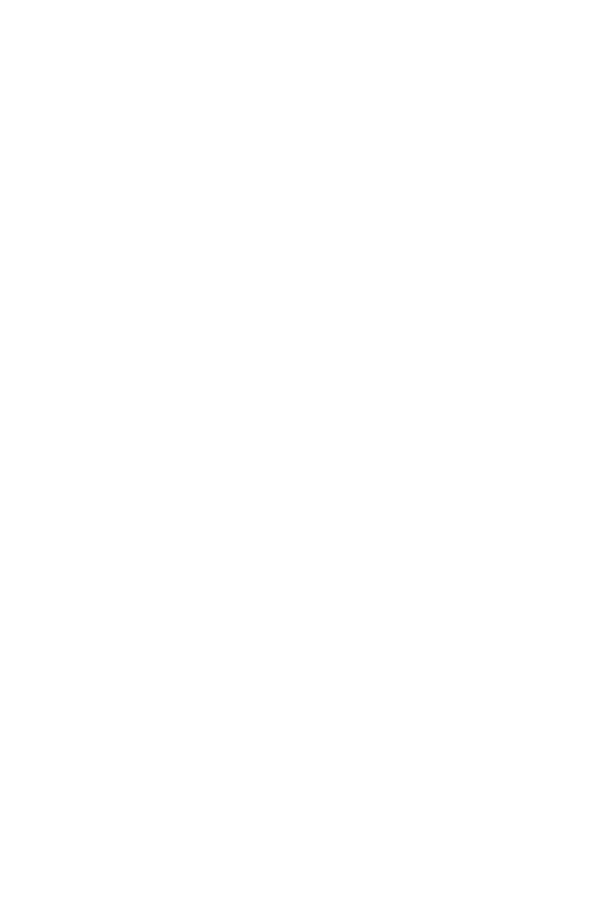 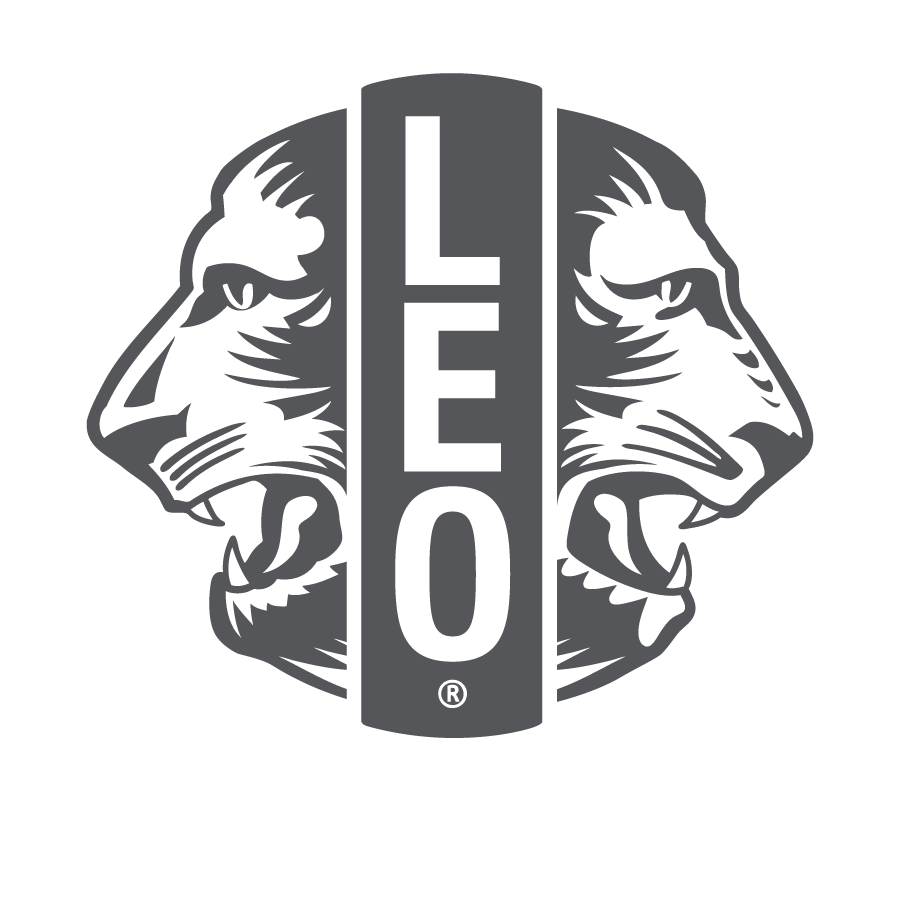 Kysymykset
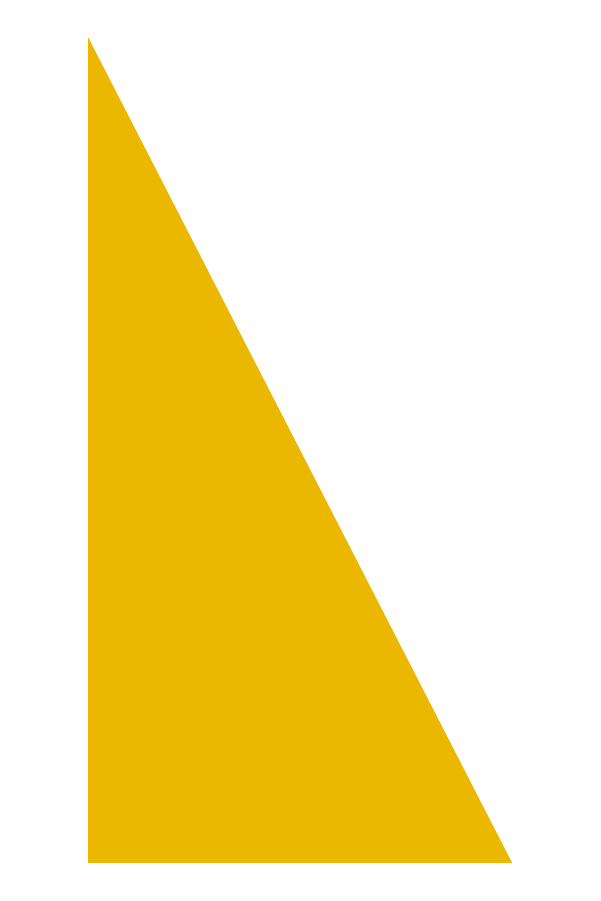 © 2020 Lions Clubs International
15